Diversity is Nature’s Greatest Asset
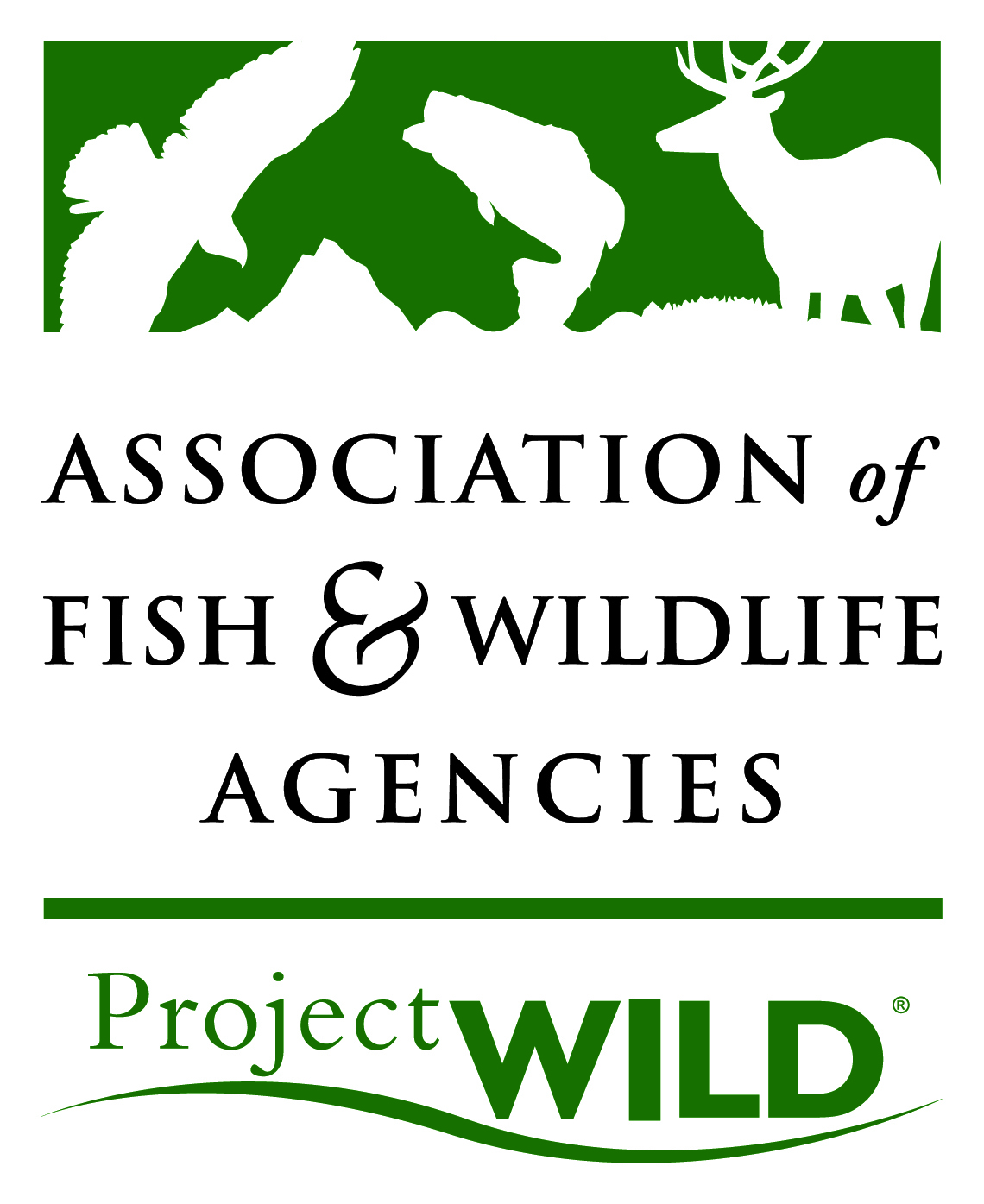 Including All Students
in Project WILD

Webinar, Sept. 26 2018

with Featured Presenter:
Sherry Adrian, Ph.D.
Associate Professor							
adrians@southwestern.edu
This presentation was compiled by Sherry Adrian, Ph. D.
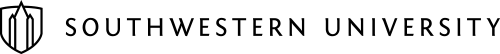 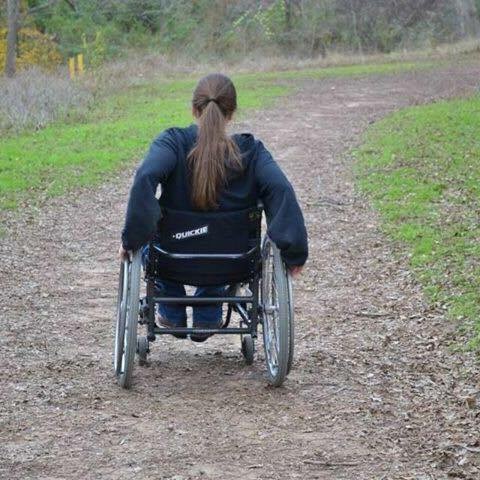 Diversity is Nature’s Greatest Asset
Including All Students
in Project WILD
Sherry Adrian, Ph.D.
Associate Professor
Southwestern University
Georgetown, Texas						
adrians@southwestern.edu
This webinar is being recorded.
ESSENTIAL QUESTIONS
What is effective about the lesson design that results in all students being included?

Who might be excluded from a lesson and how can I revise the lesson so that all of my students enjoy “learning about Earth as home for [all] people and wildlife” (Project WILD, 2018, p. v.)
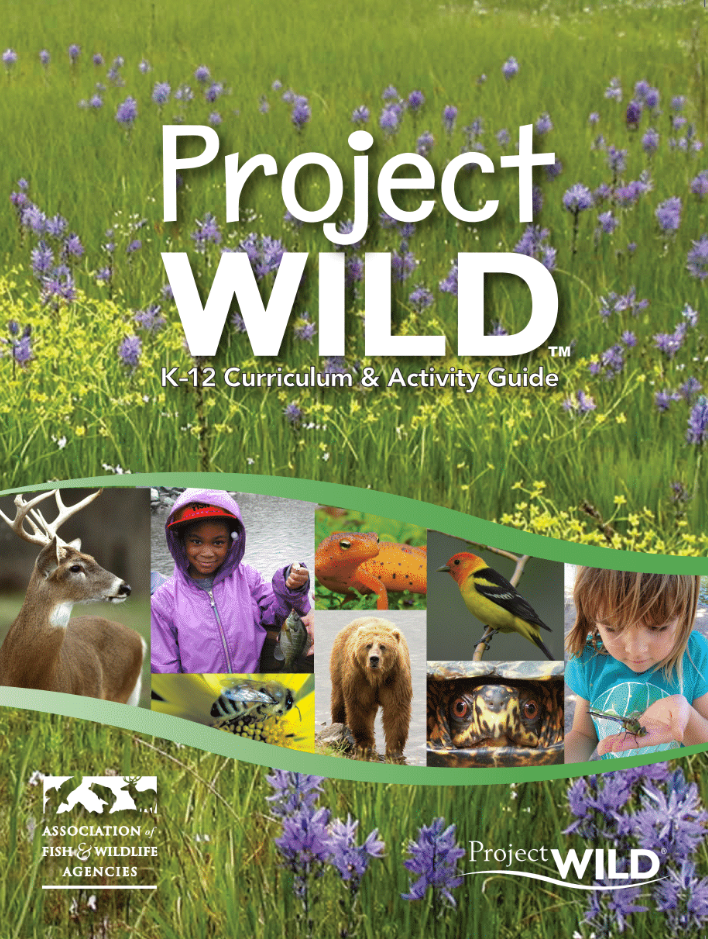 Workshop Agenda
Explore 3 approaches used to design (or analyze existing) lessons to include students more fully.

Analyze sample Project WILD lessons using at least two approaches.

Recommend possible revisions to sample Project WILD lessons to more fully include students.
A Note about New Content
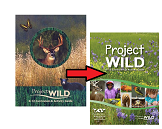 New
Content
As a teacher you will need...
Repertoire and Choice

Effective and essential questions – focused connection making; student-driven questions and connection-making

Experiential learning – exploration; discovery; application; analysis; problem-solving; centered in students’ lives

Cooperative learning - metacognition, problem solving and social skills

Critical thinking through reflection – expression of ideas (written/oral/visual); critical analysis; metacognition; self-regulation and assessment

Direct instruction – foundational concepts; vocabulary development; skills and procedural knowledge

Action generating – real problems and solution-oriented; innovation; creativity
ACCESS to a FREE and APPROPRIATE EDUCATION (FAPE)by...
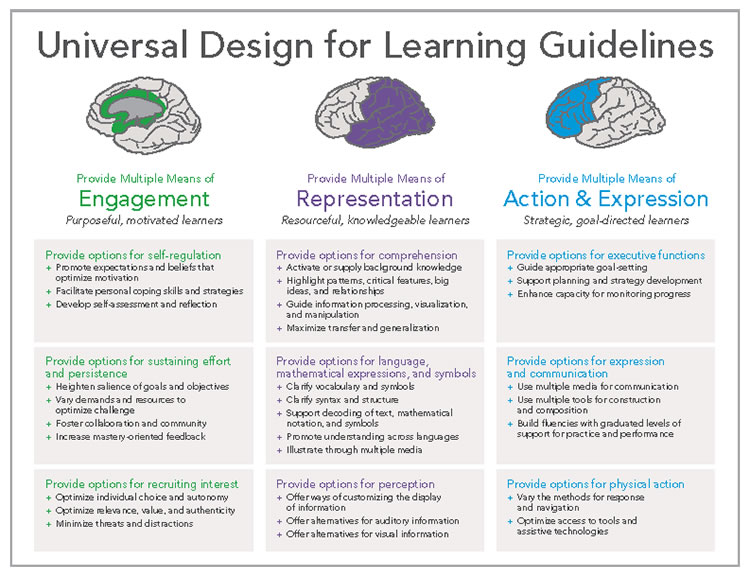 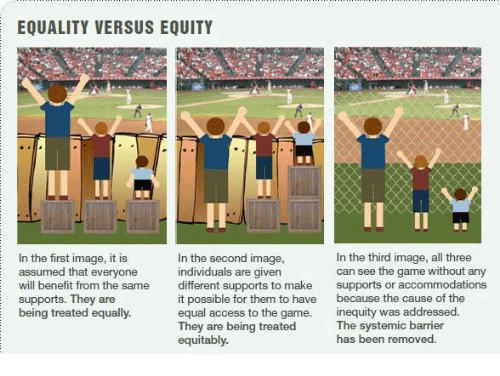 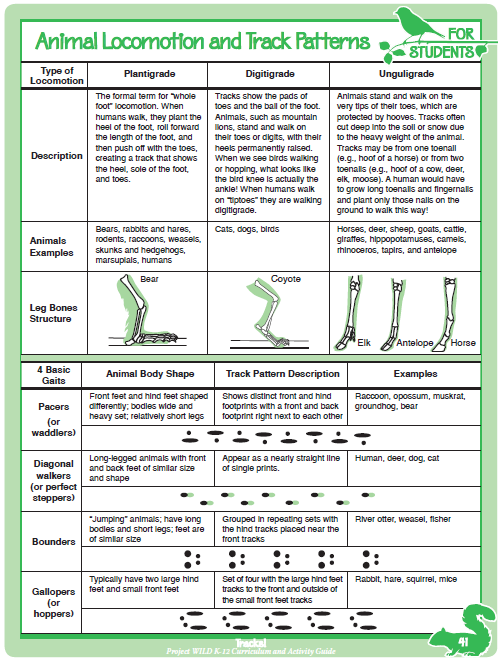 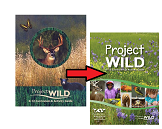 New
Content
Tracks! 

Part A: Track Identification
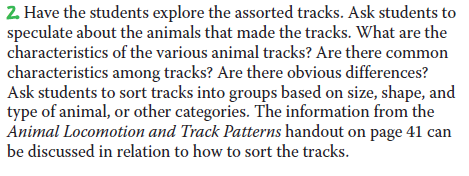 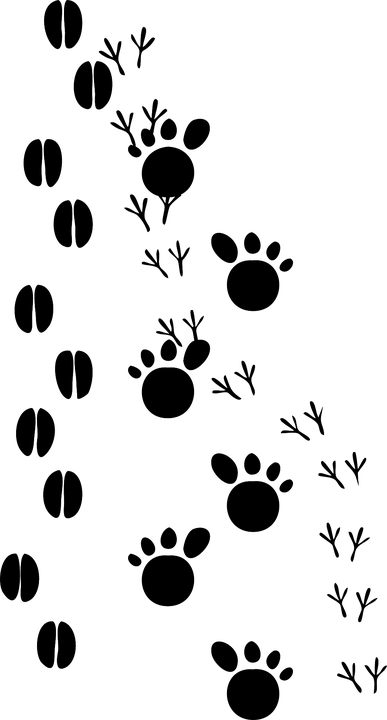 Analyzing lesson by Universal Design for Learning Principles
Tracks! pp. 36-41; Upper Elementary, Middle School
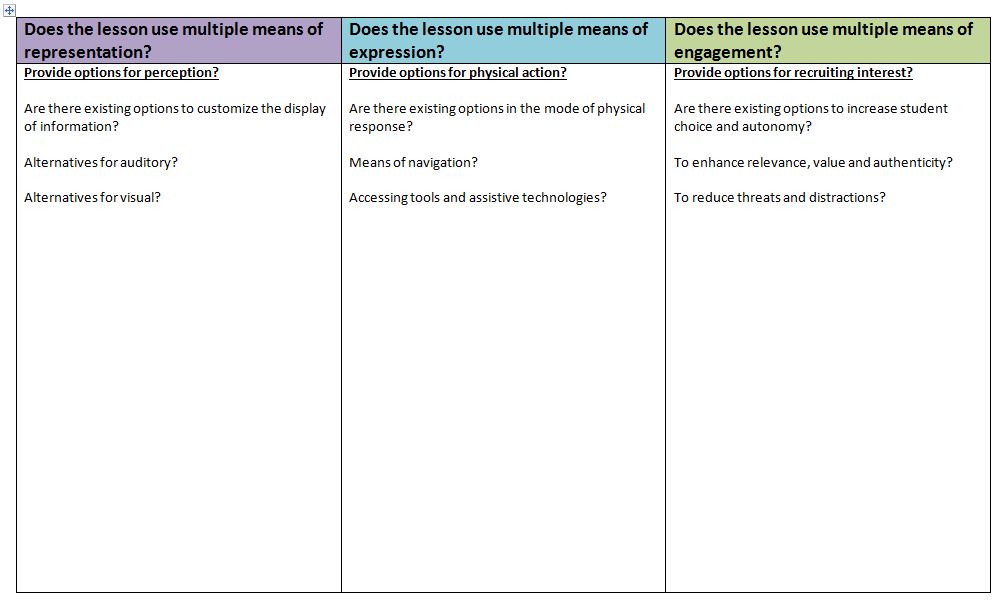 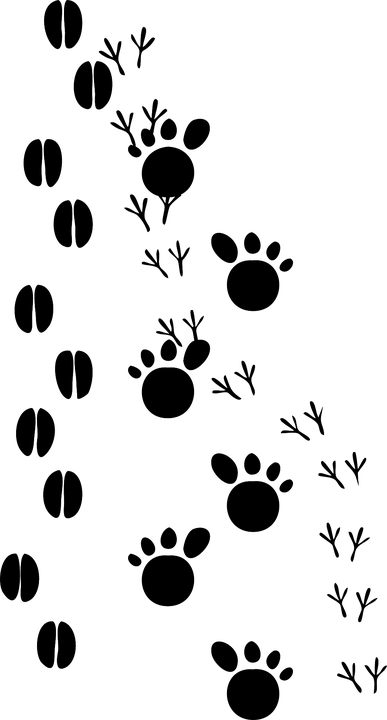 Analyzing lesson by Universal Design for Learning Principles
Tracks! pp. 36-41; Upper Elementary, Middle School
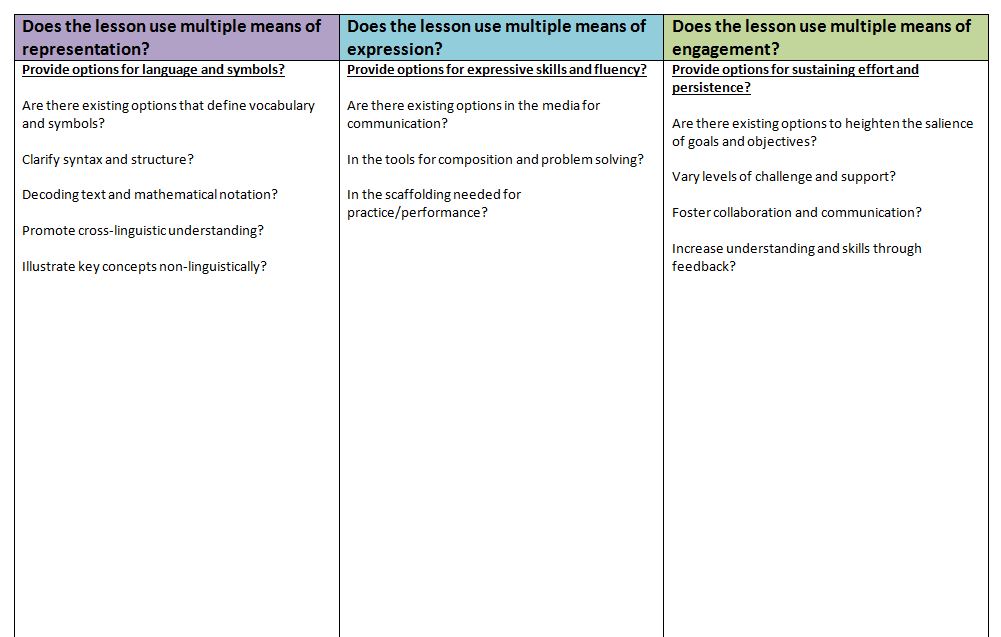 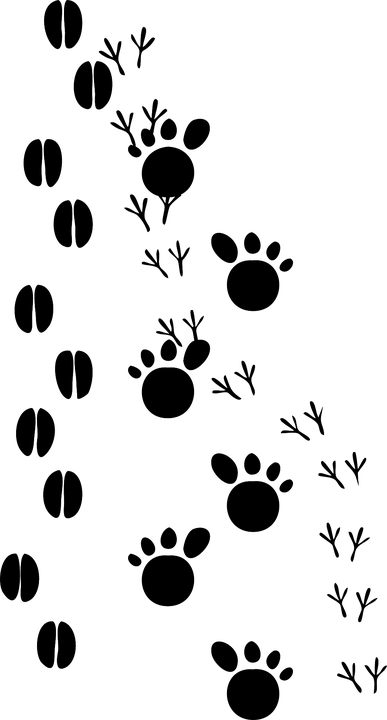 Analyzing lesson by Universal Design for Learning Principles
Tracks! pp. 36-41; Upper Elementary, Middle School
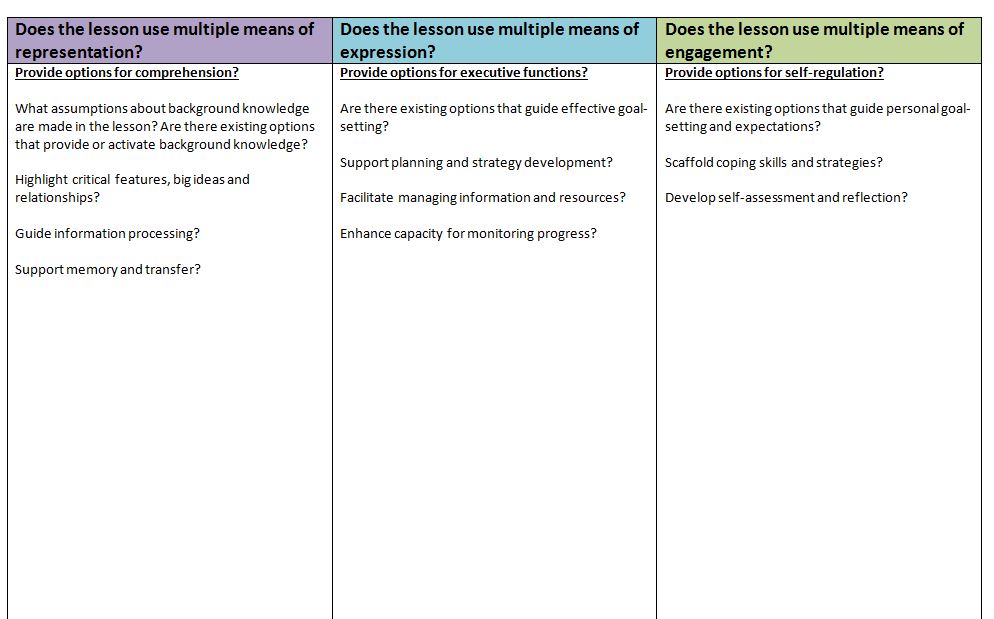 DI-Tomlinson: Respectful Tasks
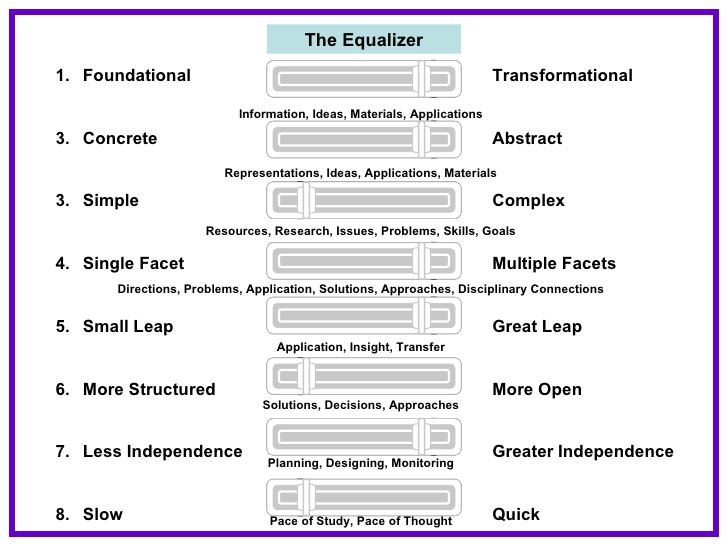 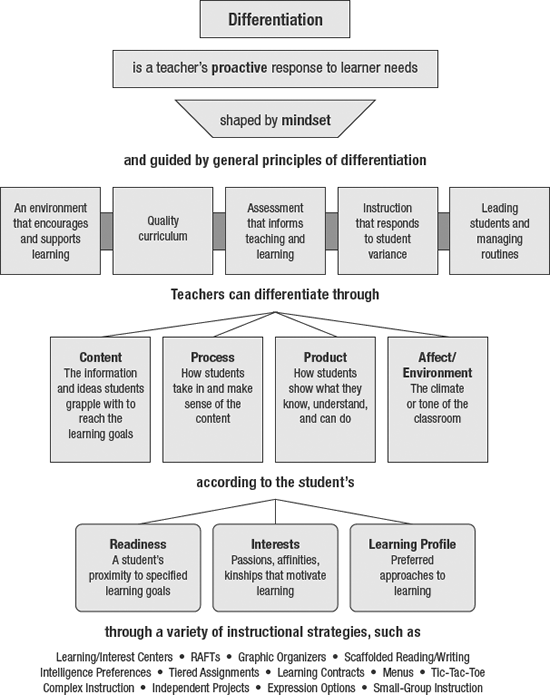 Differentiated Instruction
Tomlinson, CA (2014). The differentiated classroom:  Responding to the needs of all learners. Alexandria, VA:  ASCD.
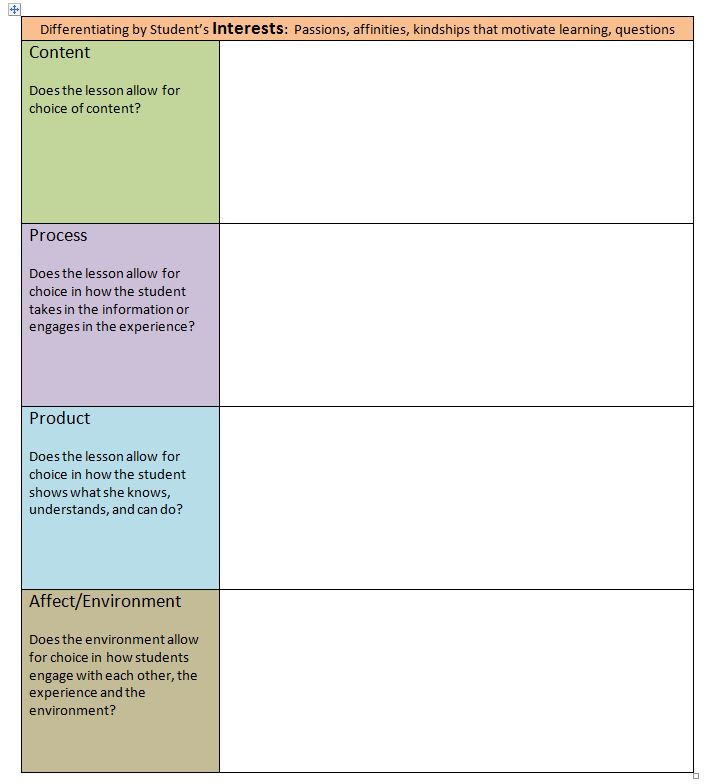 Differentiating by INTEREST
Passions

Affinities

Kindships that motivate learning

Essential Questions
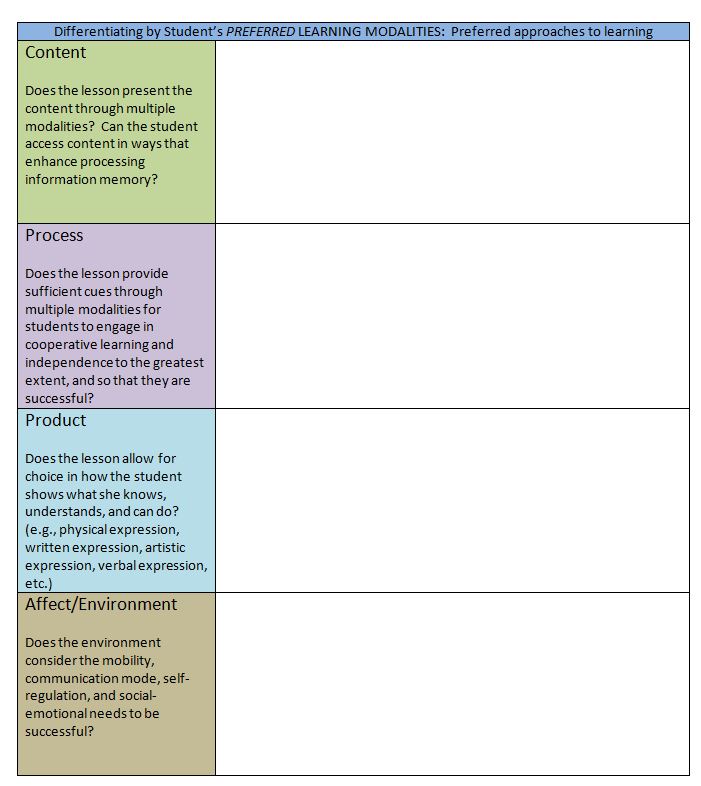 Differentiating by PREFERREDLEARNING STYLE
The student’s preference in how she takes in information and how she demonstrates what she knows, understands, believes, and can do.
Analyzing lesson by Carol Ann Tomlinson’s Differentiated Instruction Model
My Kingdom for a Shelter, pp. 70-72
	Lower Elementary, Upper Elementary, Middle School
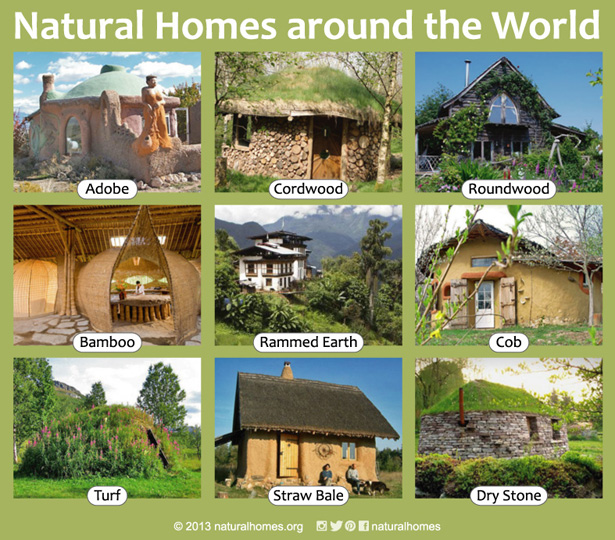 Turn to page 3

Differentiating by Readiness: 

Students proximity to learning goals
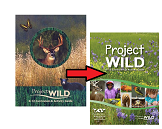 New
Content
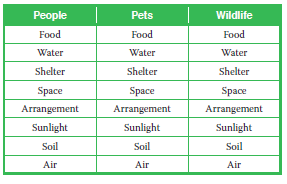 My Kingdom for a Shelter  

Procedure 1-3.  The three-column chart

Comparing the essential needs for people,
   pets, and wildlife.
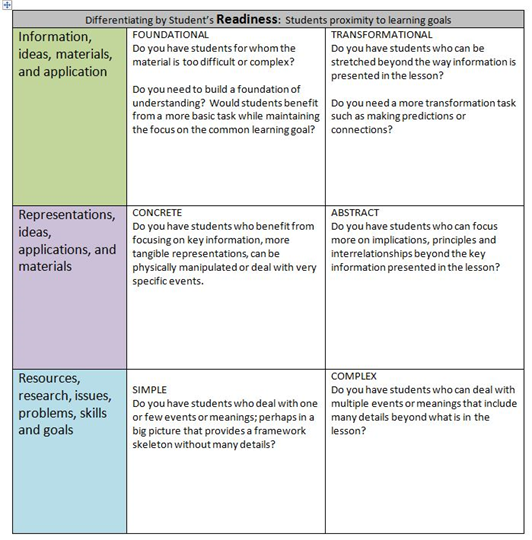 Differentiating by READINESS
A student’s READINESS is not fixed…

DI requires the growth mindset that students’ levels of readiness vary from subject to subject, unit to unit, and lesson to lesson.  Decisions related to readiness focus on providing all students with meaningful, respectful and challenging learning experiences.
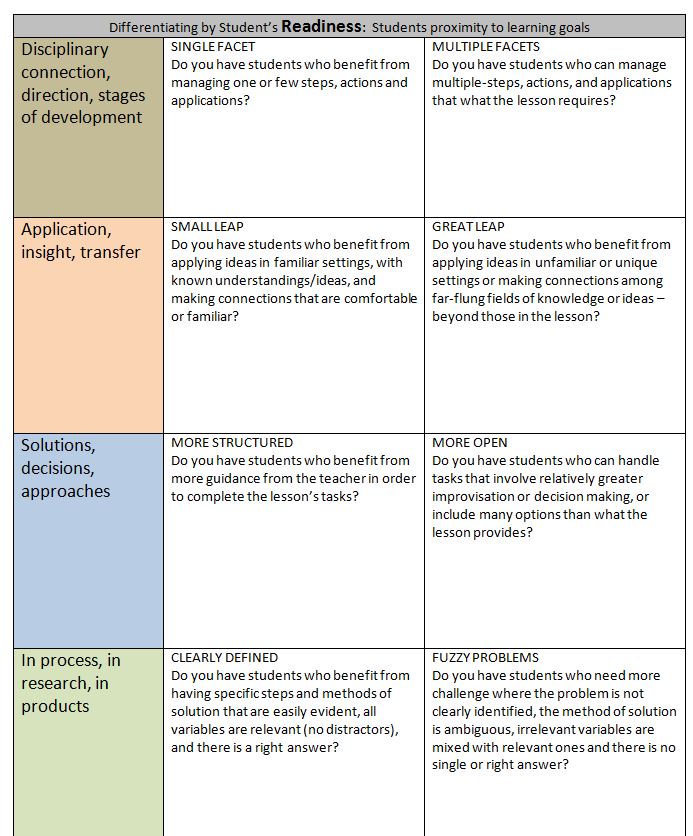 Differentiating by READINESS, continued
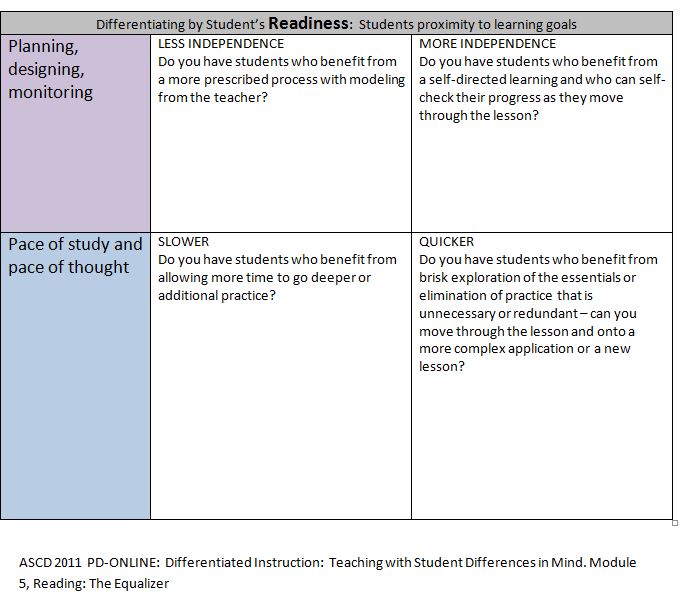 Differentiating by READINESS, continued
Differentiate instruction through CRT
Culturally Responsive Teaching (CRT)
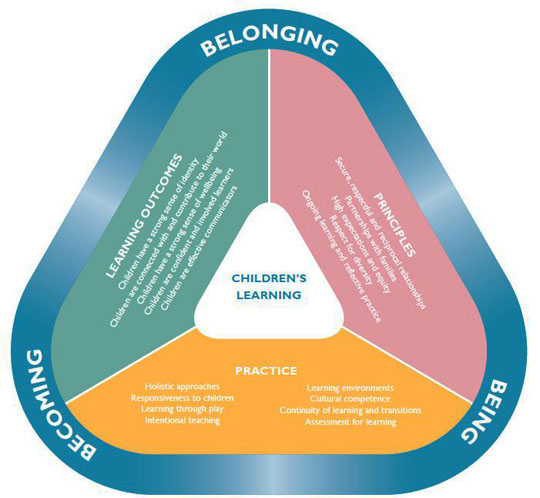 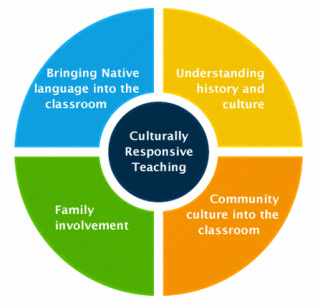 Analyzing lesson by Culturally Responsive Teaching Principles
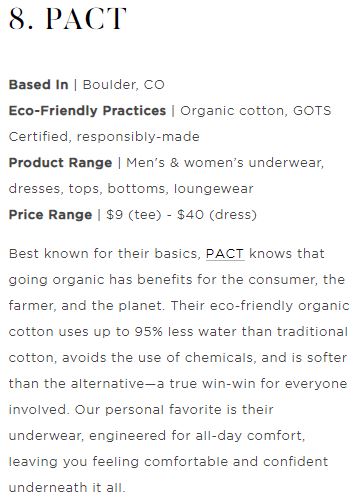 What You Wear is What They Were, pp. 304-308
	Lower/Upper Elementary, Middle School
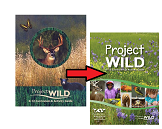 New
Content
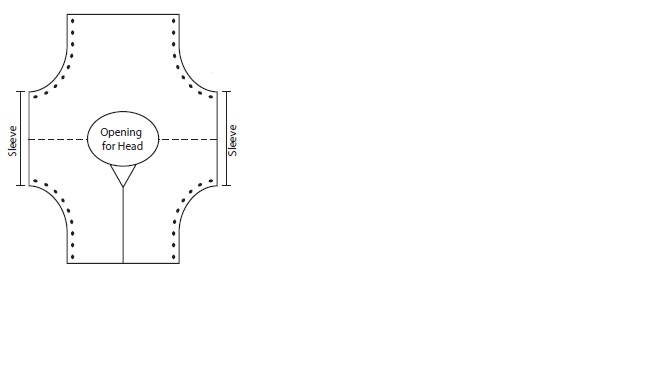 What You Wear Is What They Were

“Make a Coat” for younger students
References and Recommended Resources
http://www.ascd.org/publications/educational-leadership/sept95/vol53/num01/A-Framework-for-Culturally-Responsive-Teaching.aspx
https://www.caroltomlinson.com/
http://www.cast.org/
Gay, G. (2010). Culturally responsive teaching:  Theory, research and practice. New York: Teachers College Press.
https://www.socialthinking.com/
Project WILD encouragement
As you conduct your training sessions, are you engaging your participants in examining who is and who is not being included in Mother Nature’s “classroom?”
Announcements

  #IWonderWILD
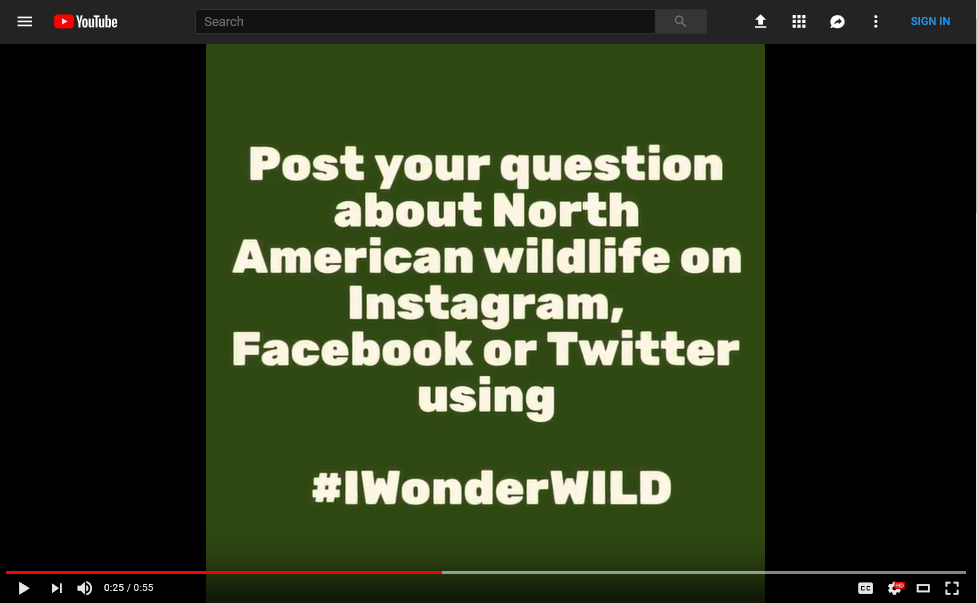 October 15 – November 16
https://www.youtube.com/watch?v=8yCyYacOwt4
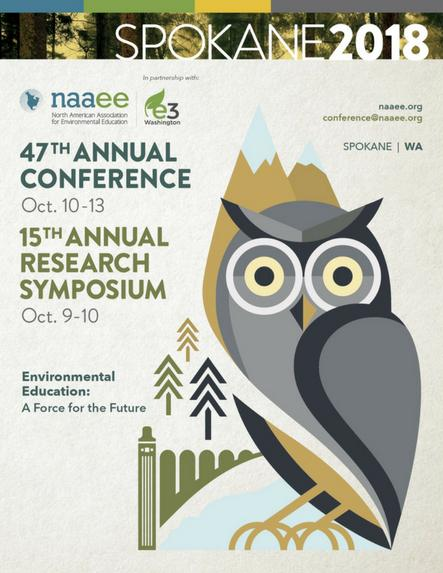 Announcements

     Project WILD Sessions
                            @

                NAAEE & NSTA
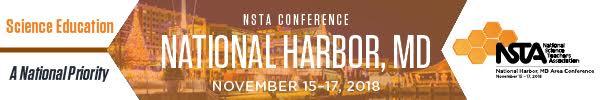